EducationUSA Forum
Presentation by Jason Wynn & Sarah Speir
Yearly EducationUSA Forum?
What is EducationUSA?
What is the event we are referring to?
What did we get from the event? Is it worth going to?
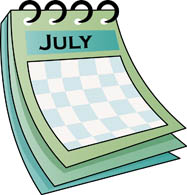 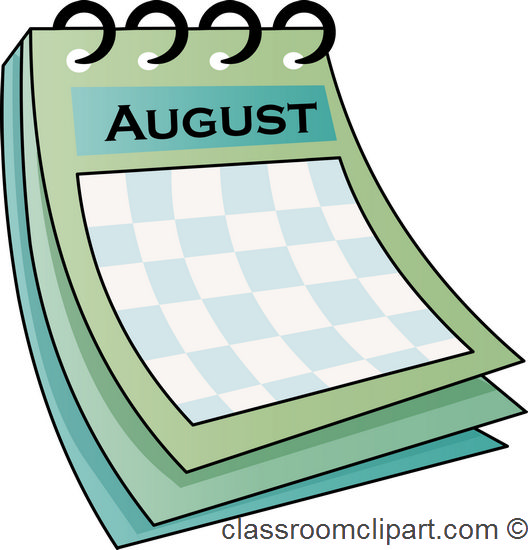 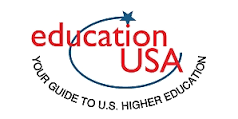 What is EducationUSA?
“A U.S. Department of State network of over 400 international student advising centers in more than 170 countries. EducationUSA is officially a branch in the Office of Global Educational Programs in the Bureau of Educational and Cultural Affairs (ECA)”
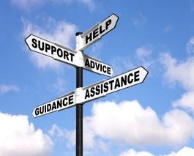 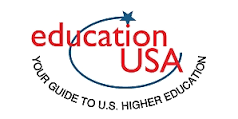 Who Puts on the Education USA Forum
Department of State’s Bureau of Educational and Cultural Affairs  					REACS                                                                                                                                         EducationUSA                                                                     Advisors
Sub-Saharan Africa
East Asia and Pacific
Europe and Eurasia
Middle East and N Africa
South and Central Asia
Western Hemisphere
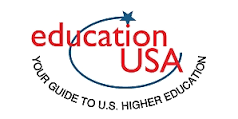 What is the purpose of the EducationUSA Forum?
Help U.S. colleges & universities interested in recruiting, enrolling, and supporting international students. Show them how to use/better use EducationUSA resources.
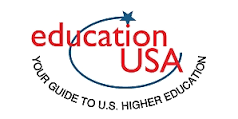 What events would one expect at The Forum?
Keynote Speakers Skills Labs (social media strategy, enrollment management strategy, Communication with International students)Sessions by EducationUSA, university and other government officials (SEVP)Global ShowcaseOne-on-one Networking w/EducationUSA Advisors
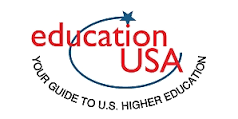 What did we take away from the event?
Latest information on sponsored programs (e.g. status of SACM, BSMP, etc.)Social Media “Skills Lab” SEVP and DOS UpdatesCurrent Mobility Trends and Numbers
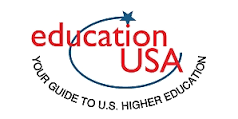 Who might this event be good for?
New staff needing training and engagement with EducationUSA. Those with small budgets that need to do armchair recruitment. Those looking for lower-budget fairs. Senior staff looking for country connections/new partnerships.
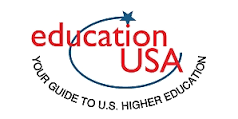 Questions?
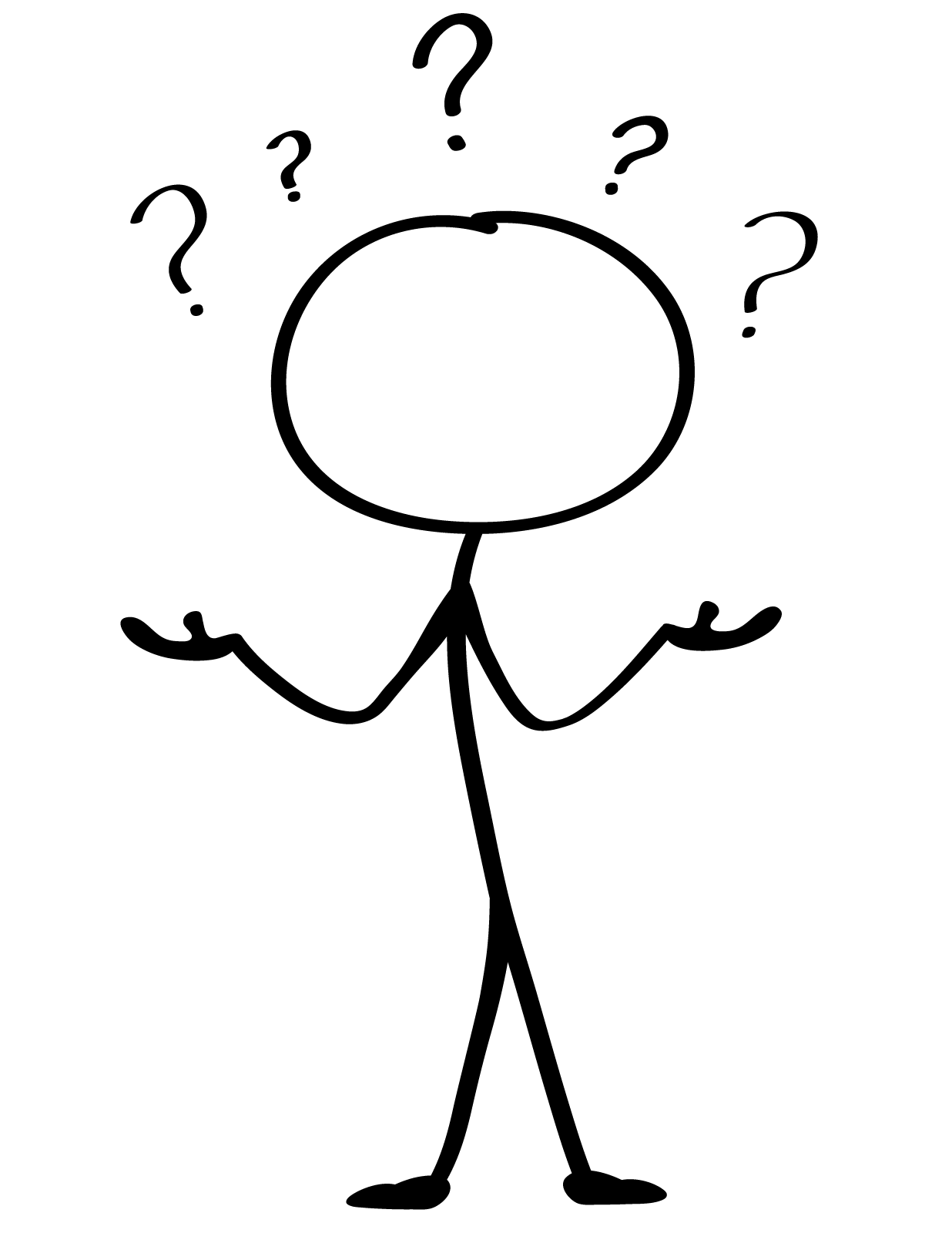